Международная молодежная научно-практическая конференция с элементами научной школы «Прикладная математика и фундаментальная информатика»
РАЗРАБОТКА РЕКОМЕНДАТЕЛЬНОЙ СИСТЕМЫ ДЛЯ ПОЛЬЗОВАТЕЛЕЙ КОМПЬЮТЕРНЫХ ИГР
Попов В.В.
Омск 2023
Рекомендательная система
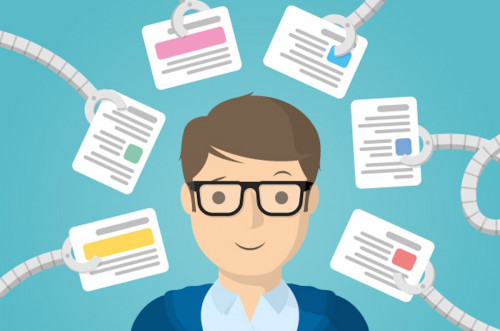 Рекомендательные системы (РС) - это программные инструменты и методы, предоставляющие рекомендации по предметам, которые могут быть полезны пользователю.
Типы РС
Фильтрация основанная на знаниях
Гибридная фильтрация
Контентная фильтрация
Коллаборативная фильтрация
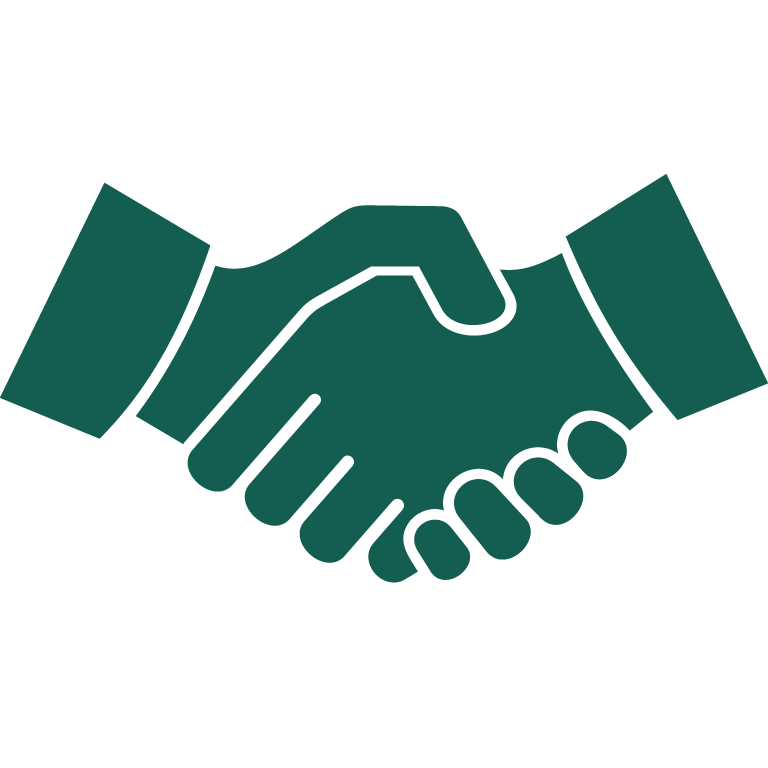 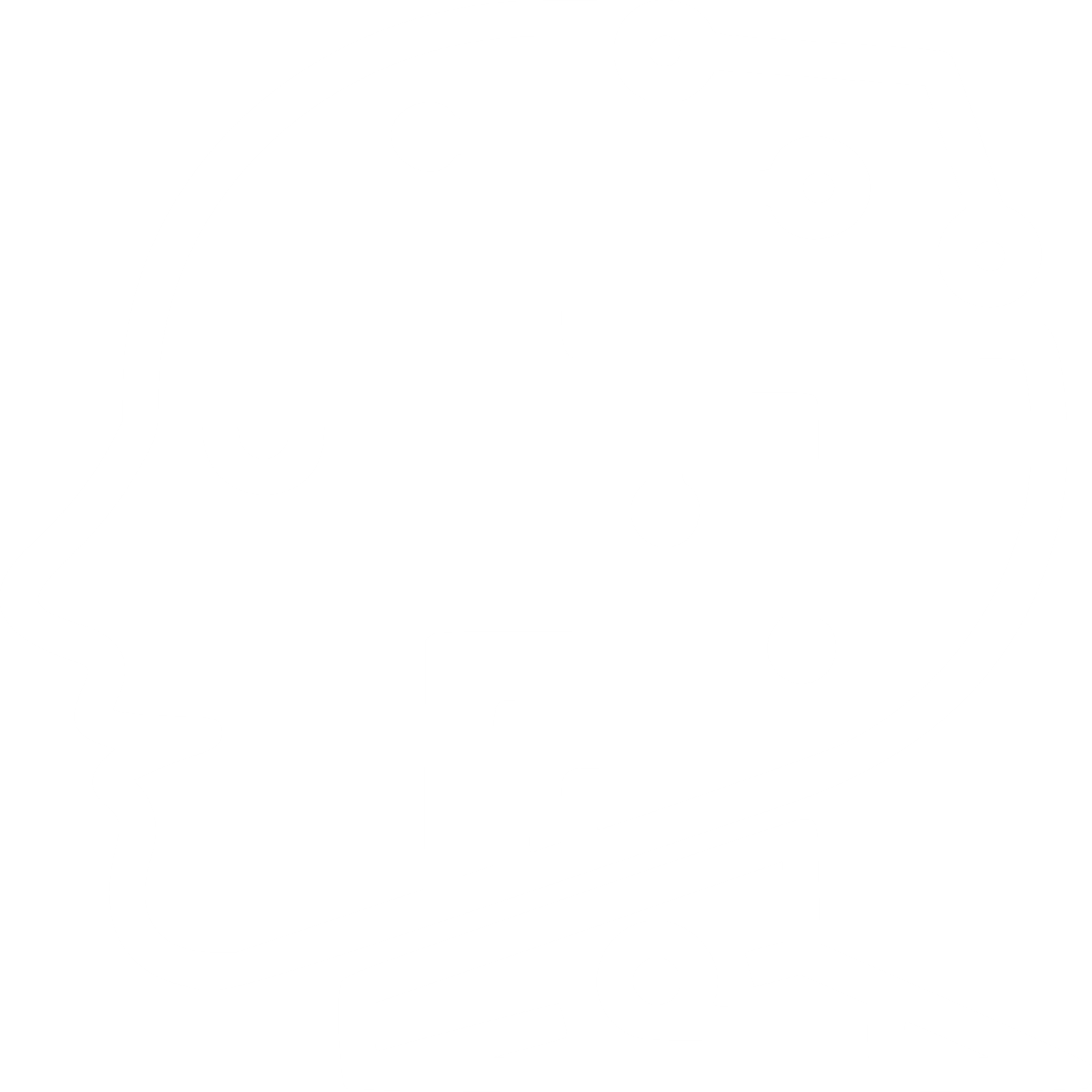 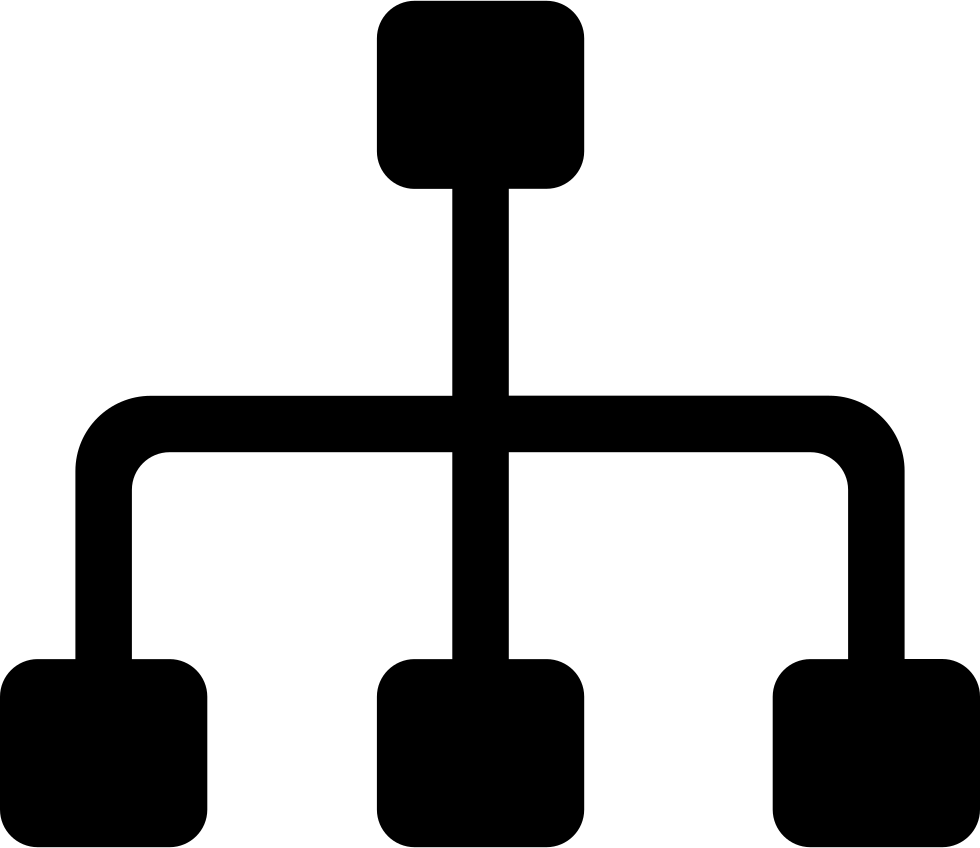 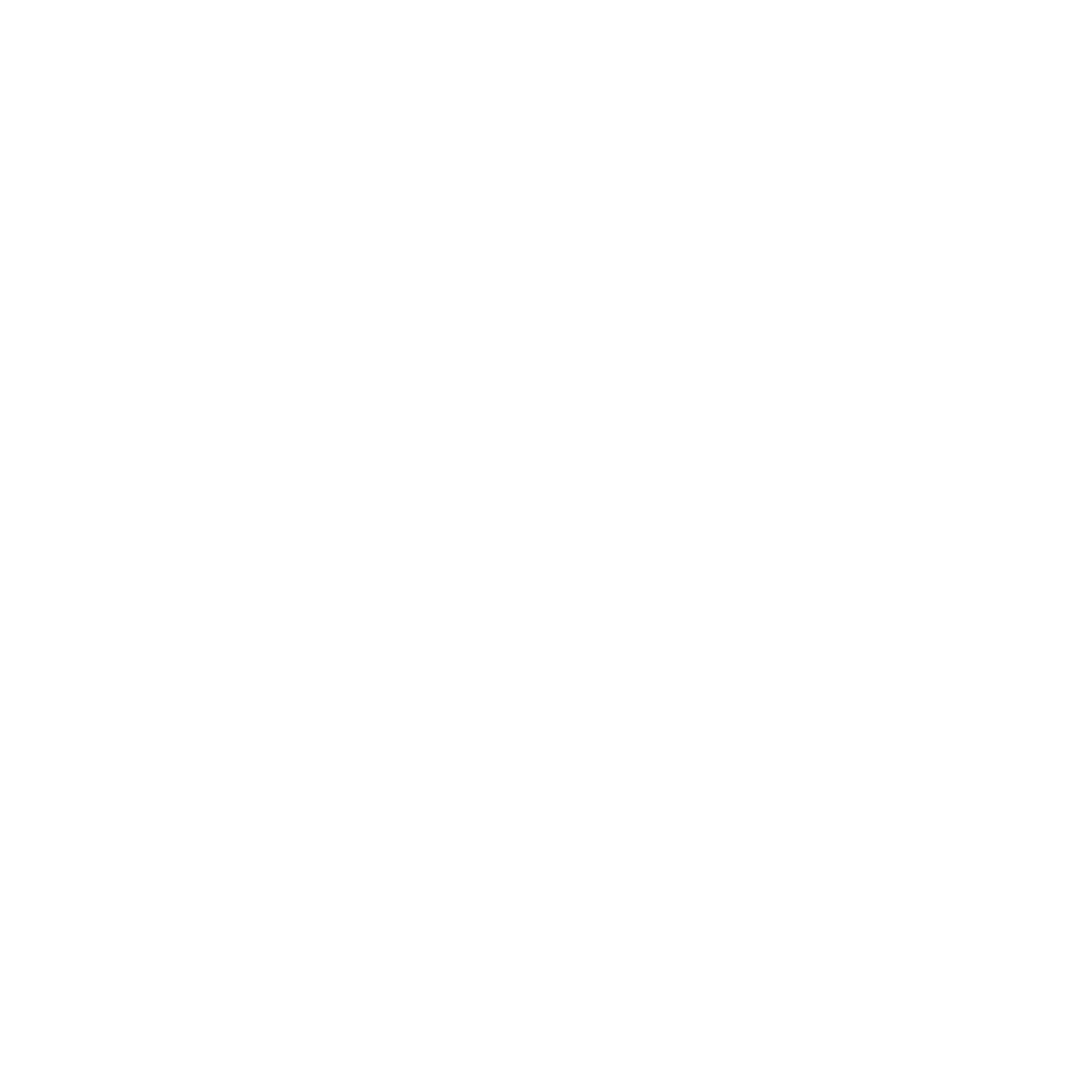 Контентная фильтрация
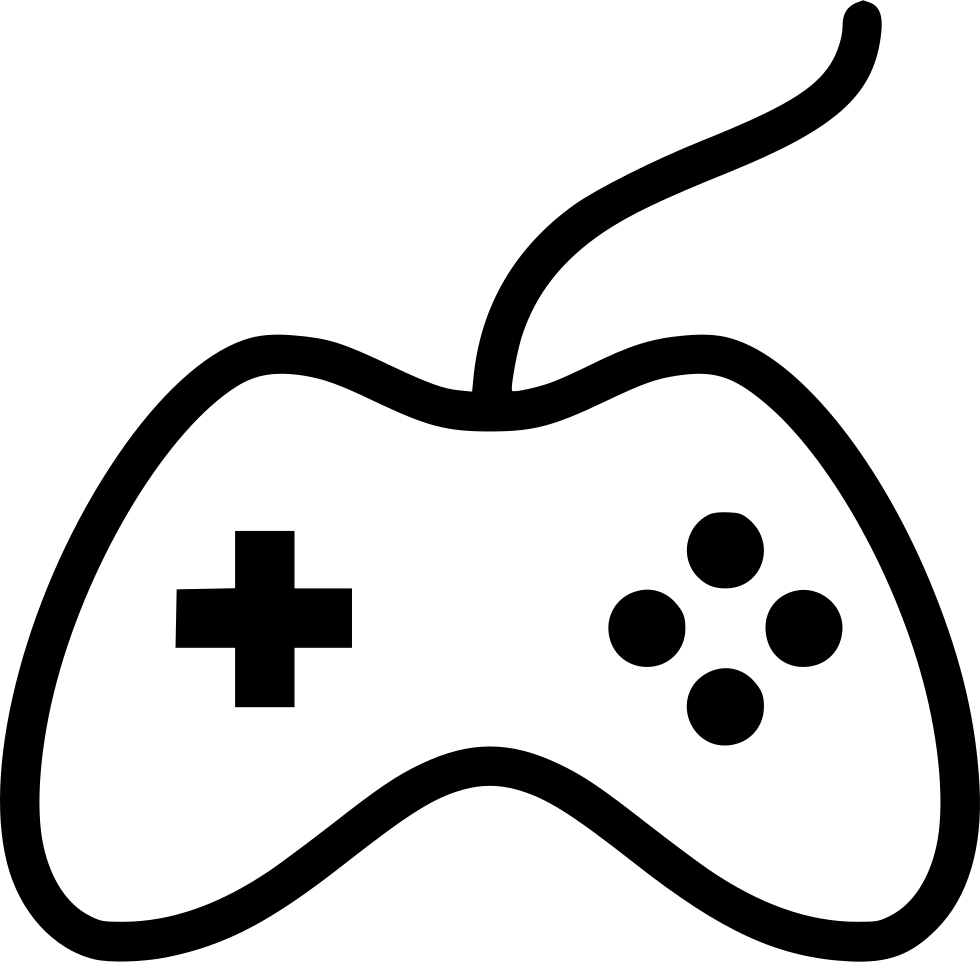 Понравившаяся пользователю
игра
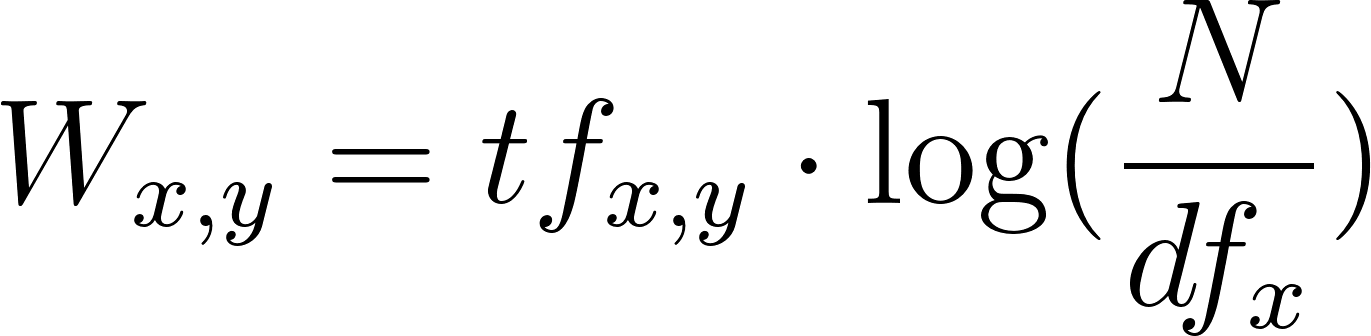 Пользователь
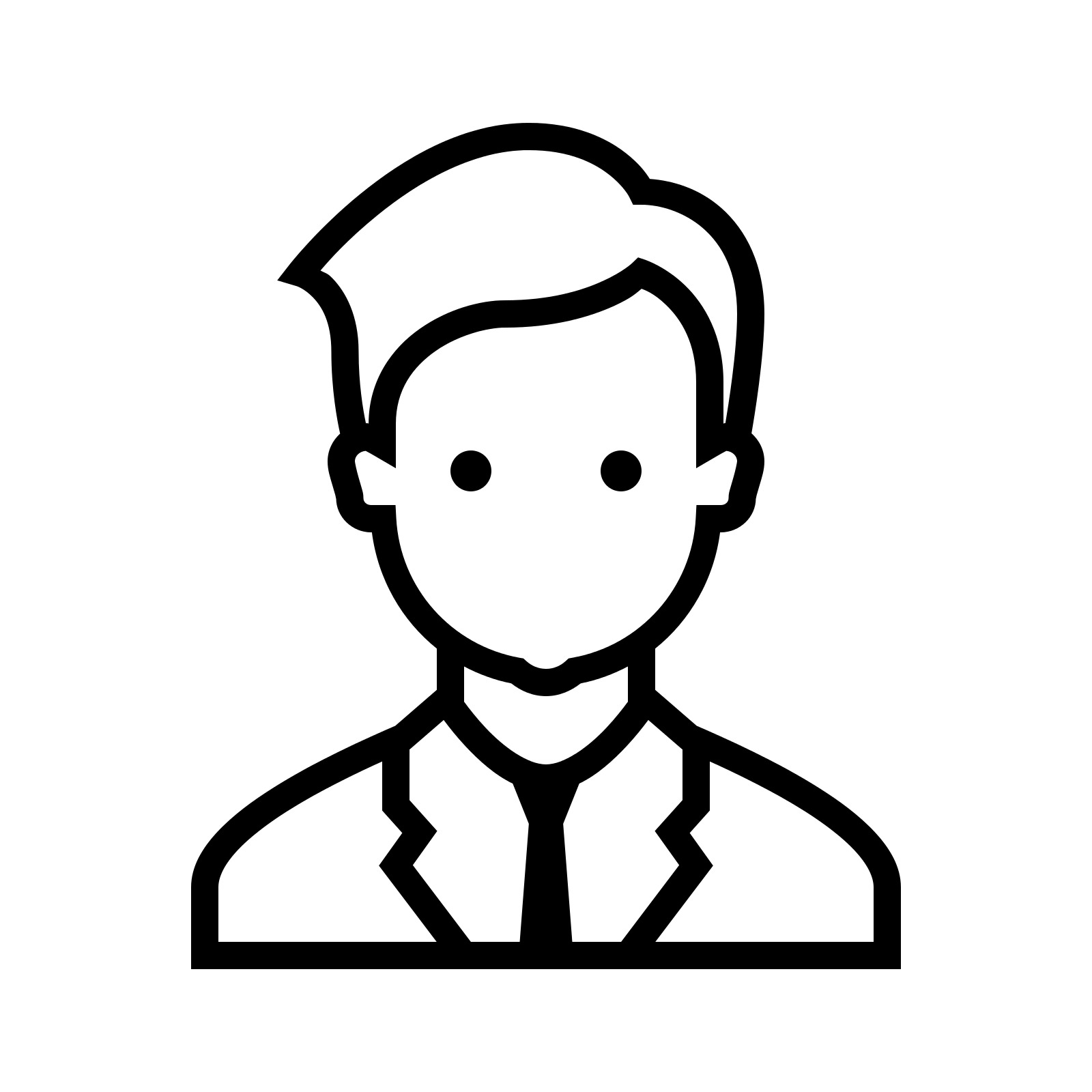 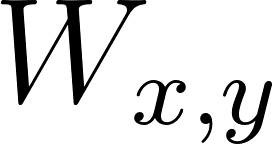 Вес слова x в описании товара y
Похожая по характеристикам игра
Частота слова x в описании товара y
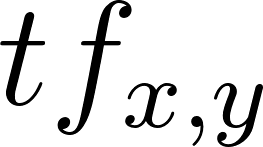 Количество товаров, содержащих слово x
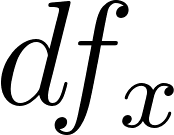 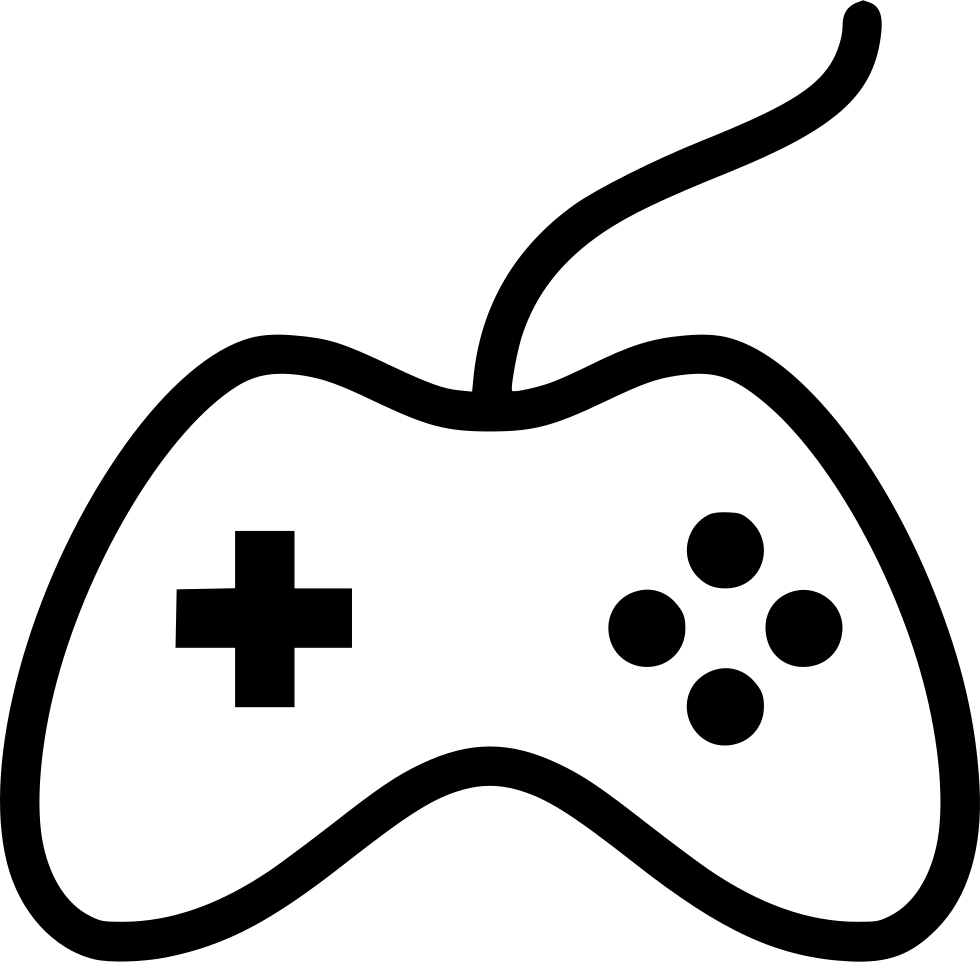 N – общее количество товаров
Игра рекомендуемая пользователю
Коллаборативная фильтрация
Игра понравившаяся обоим пользователям
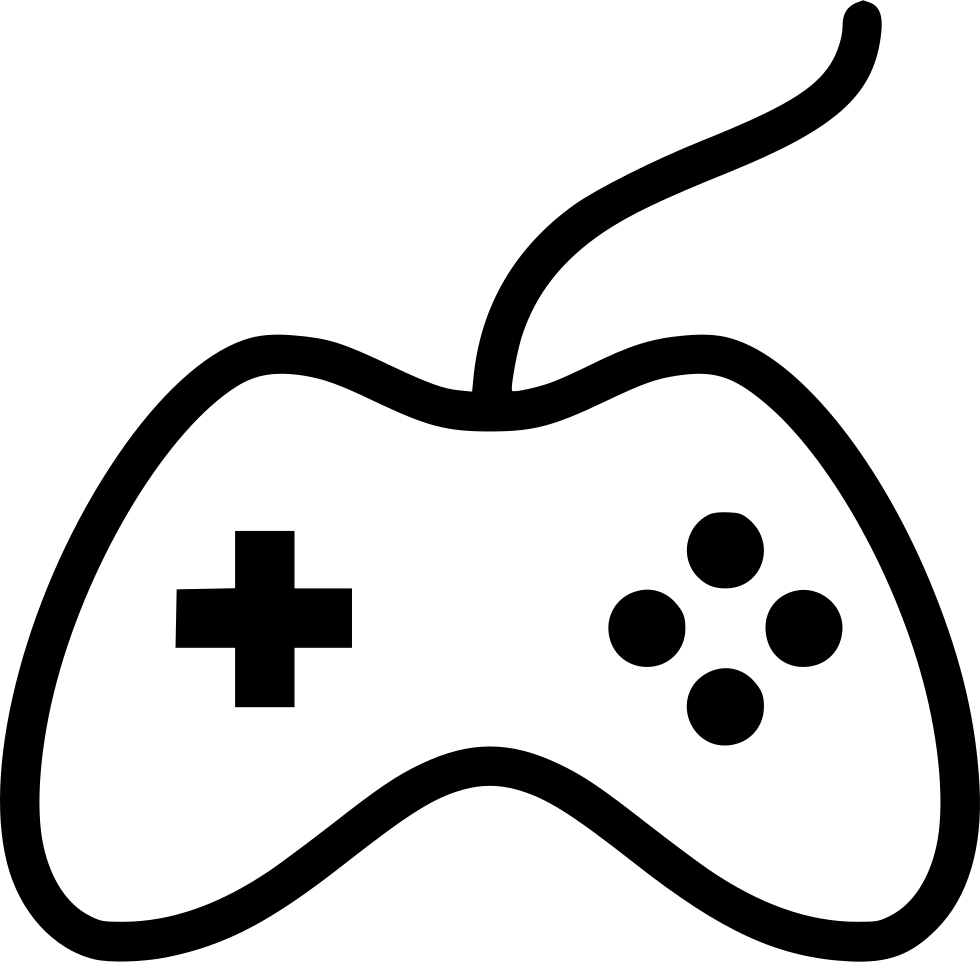 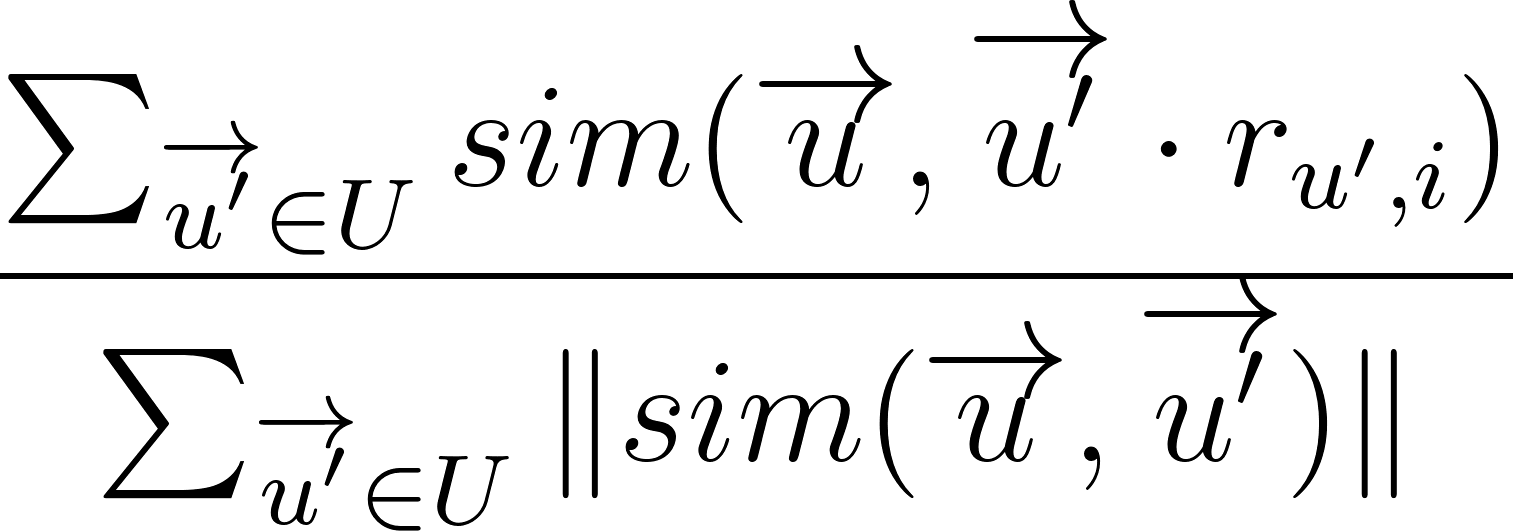 U – множество пользователей,
sim – выбранная мера схожести двух пользователей,
u, u’ – это два вектора которые необходимо сравнить,
r – выставленная оценка,
k – нормировочный коэффициент.
Пользователь 1
Пользователь 2
Похожие пользователи
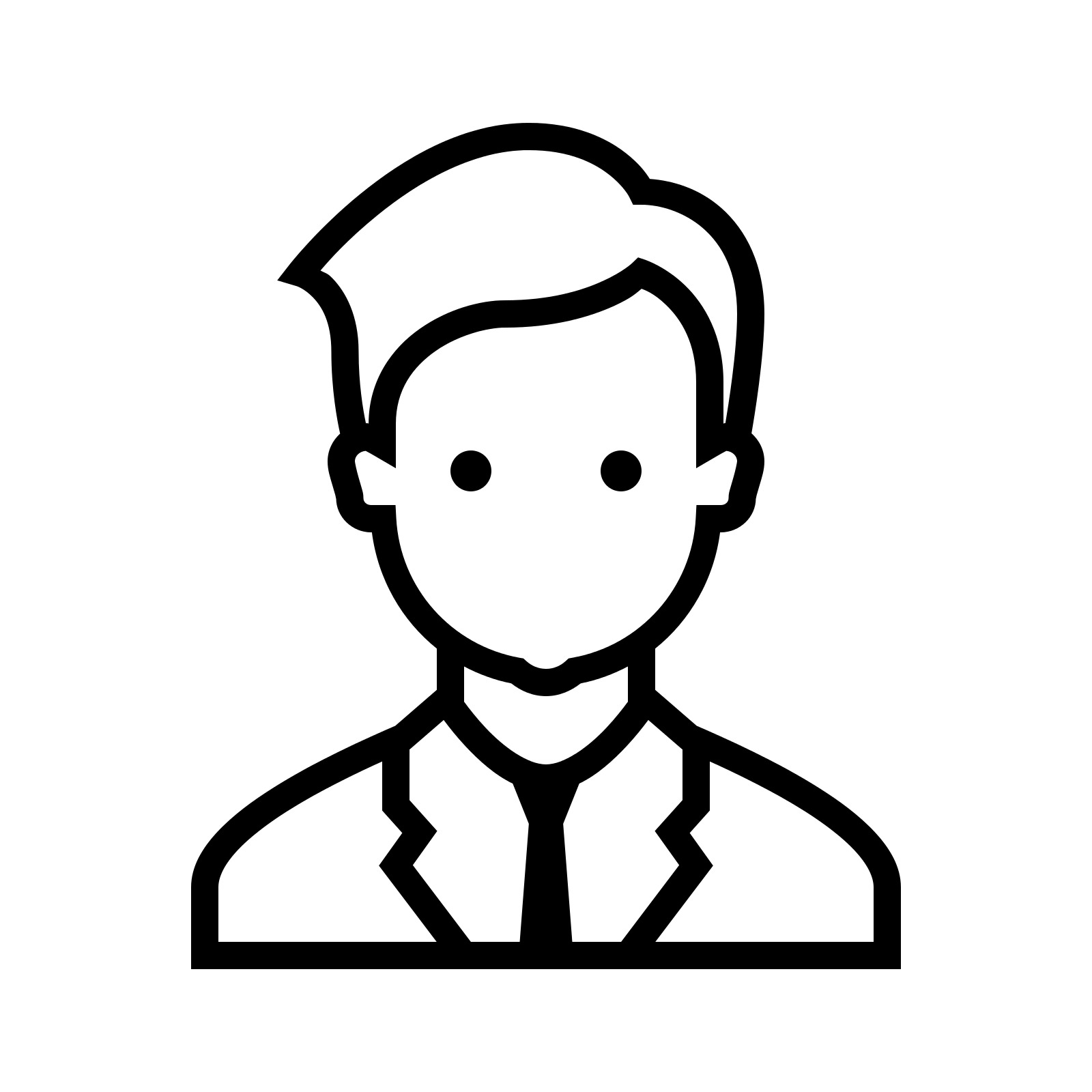 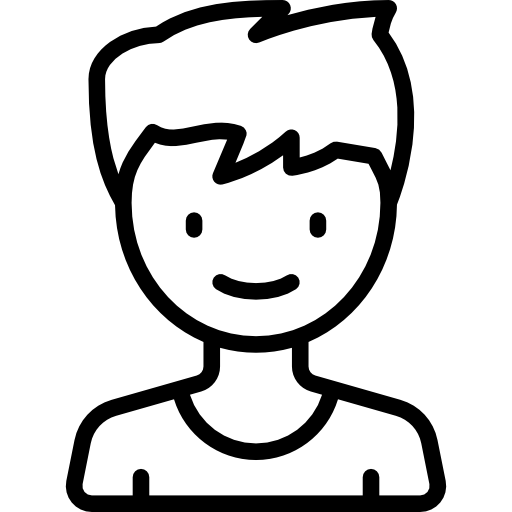 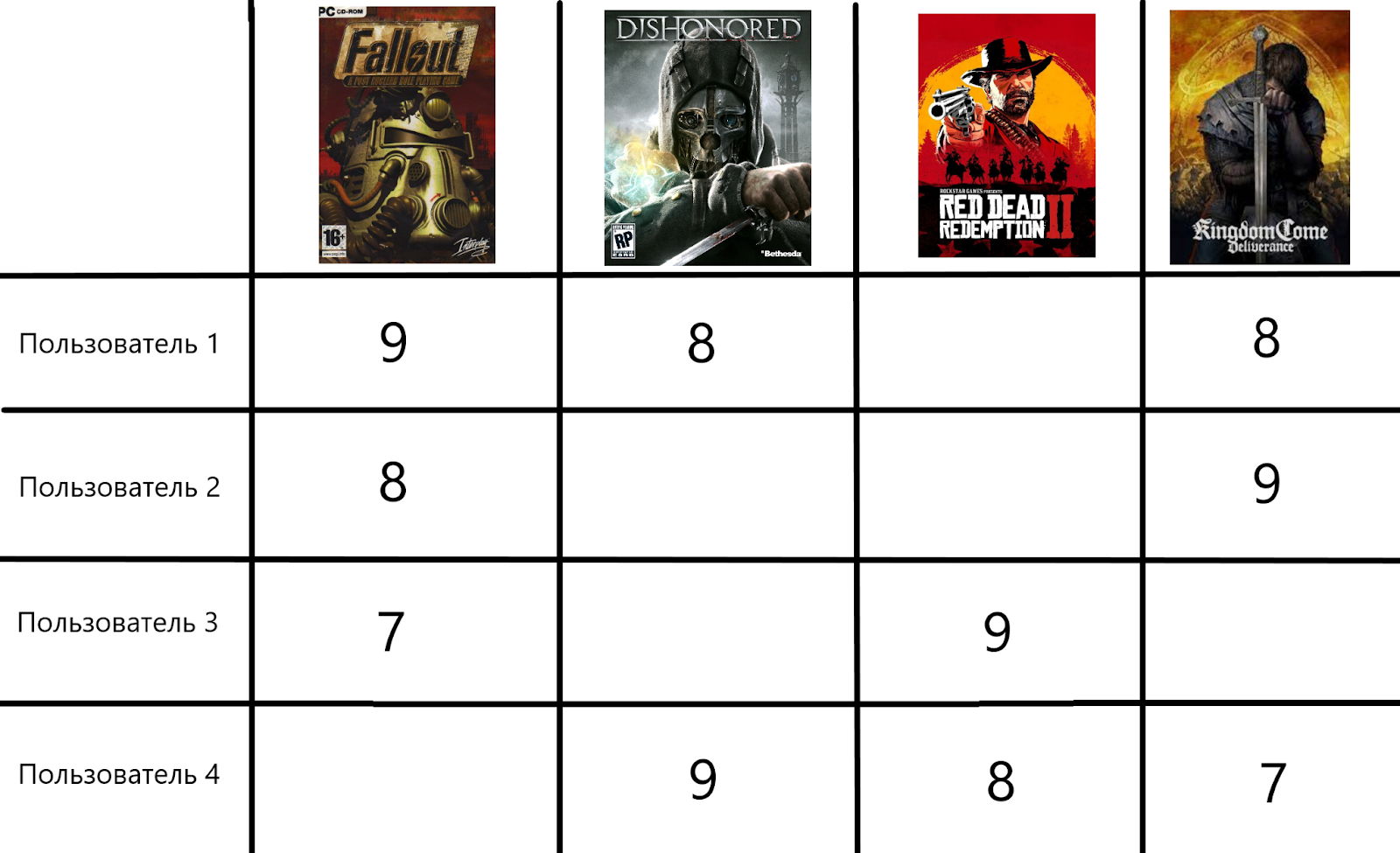 Понравившаяся пользователю 2 игра
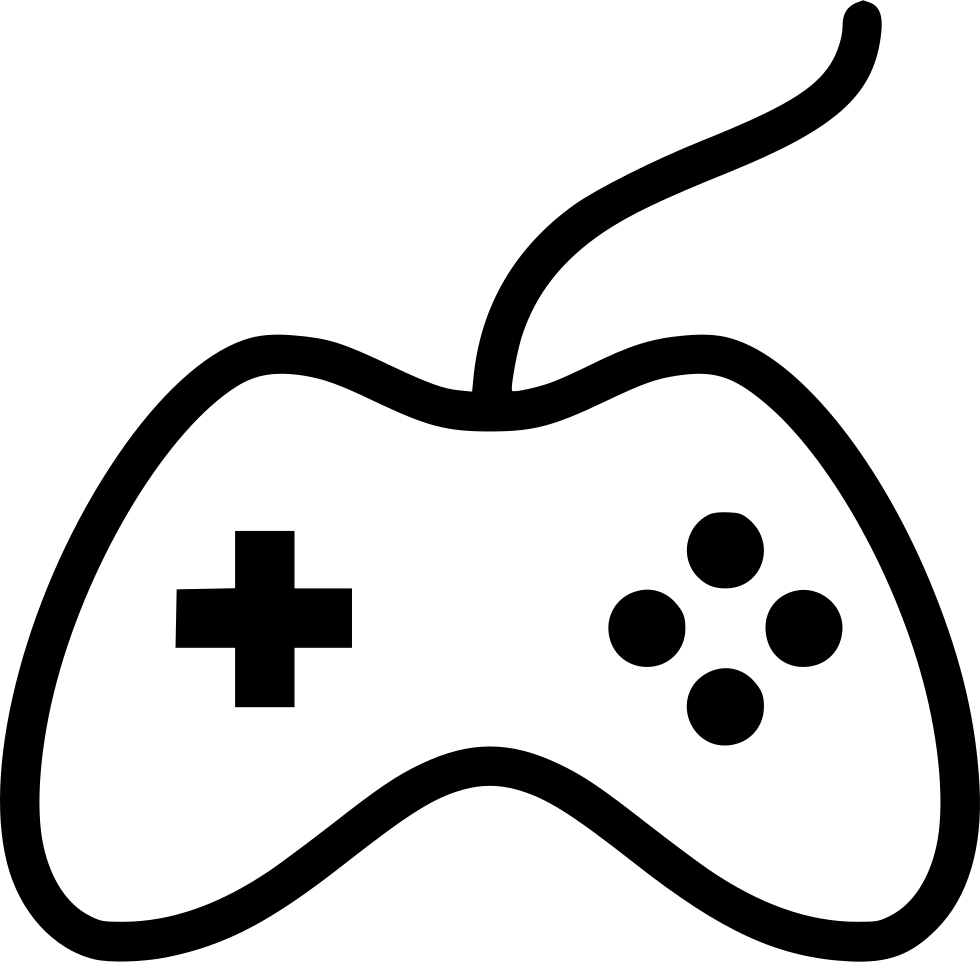 Фильтрация основанная на знаниях
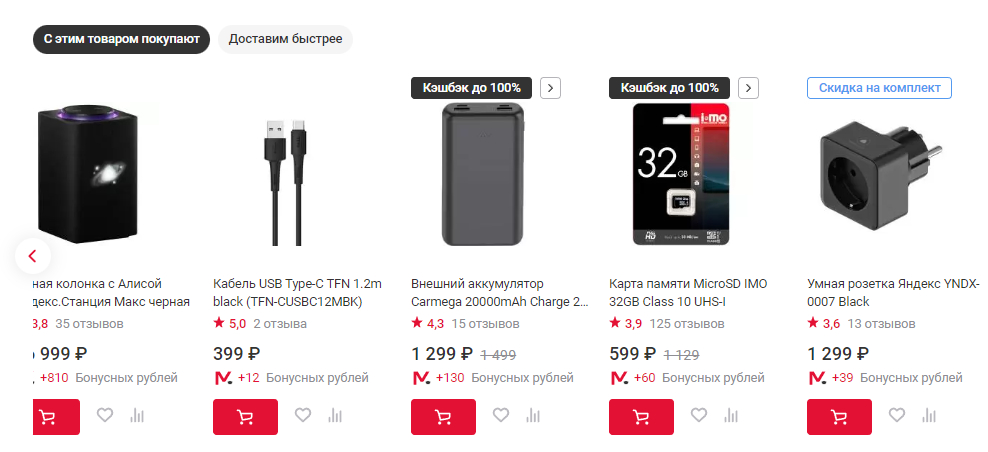 Гибридная рекомендательная система
Совмещает несколько различных фильтраций, чтобы убрать недостатки друг друга
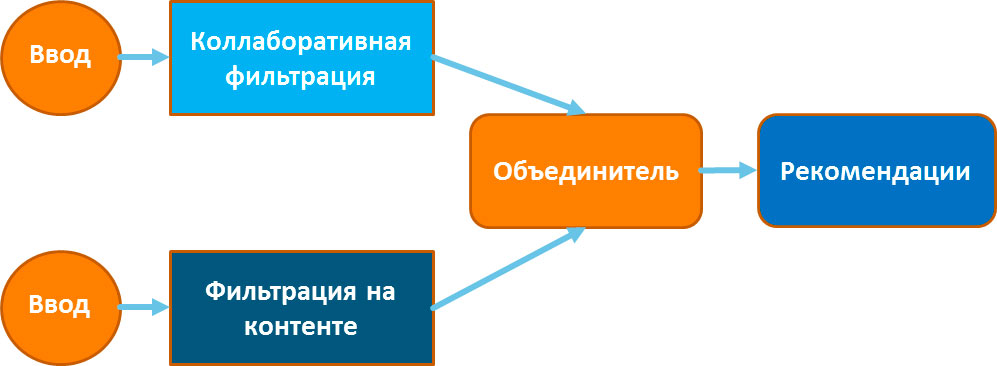 ДАННЫЕ
Датасет берётся с самого популярного маркетплейса игр Steam.Steam имеет свою рекомендательную систему, но она имеет некоторые минусы.
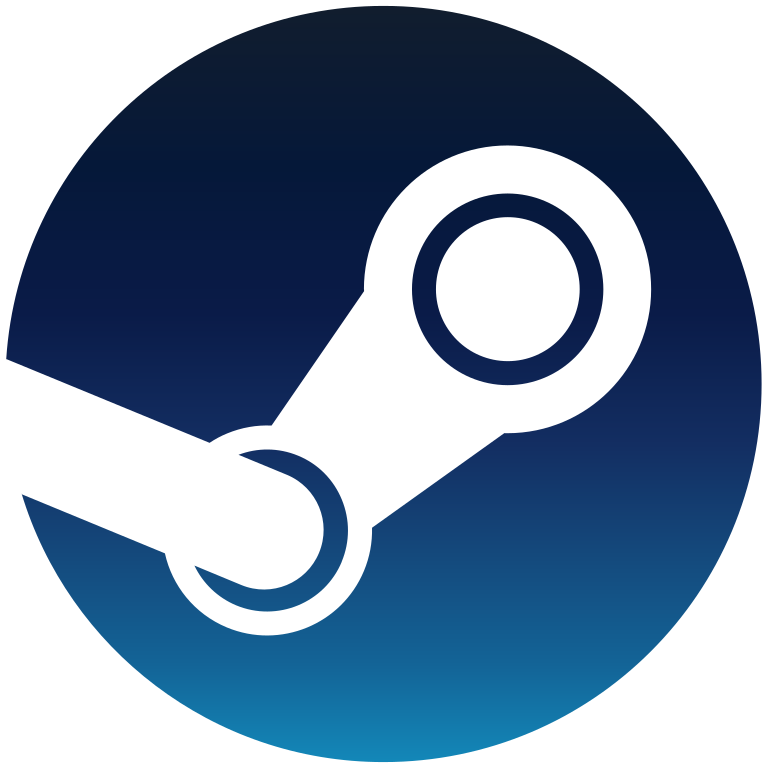 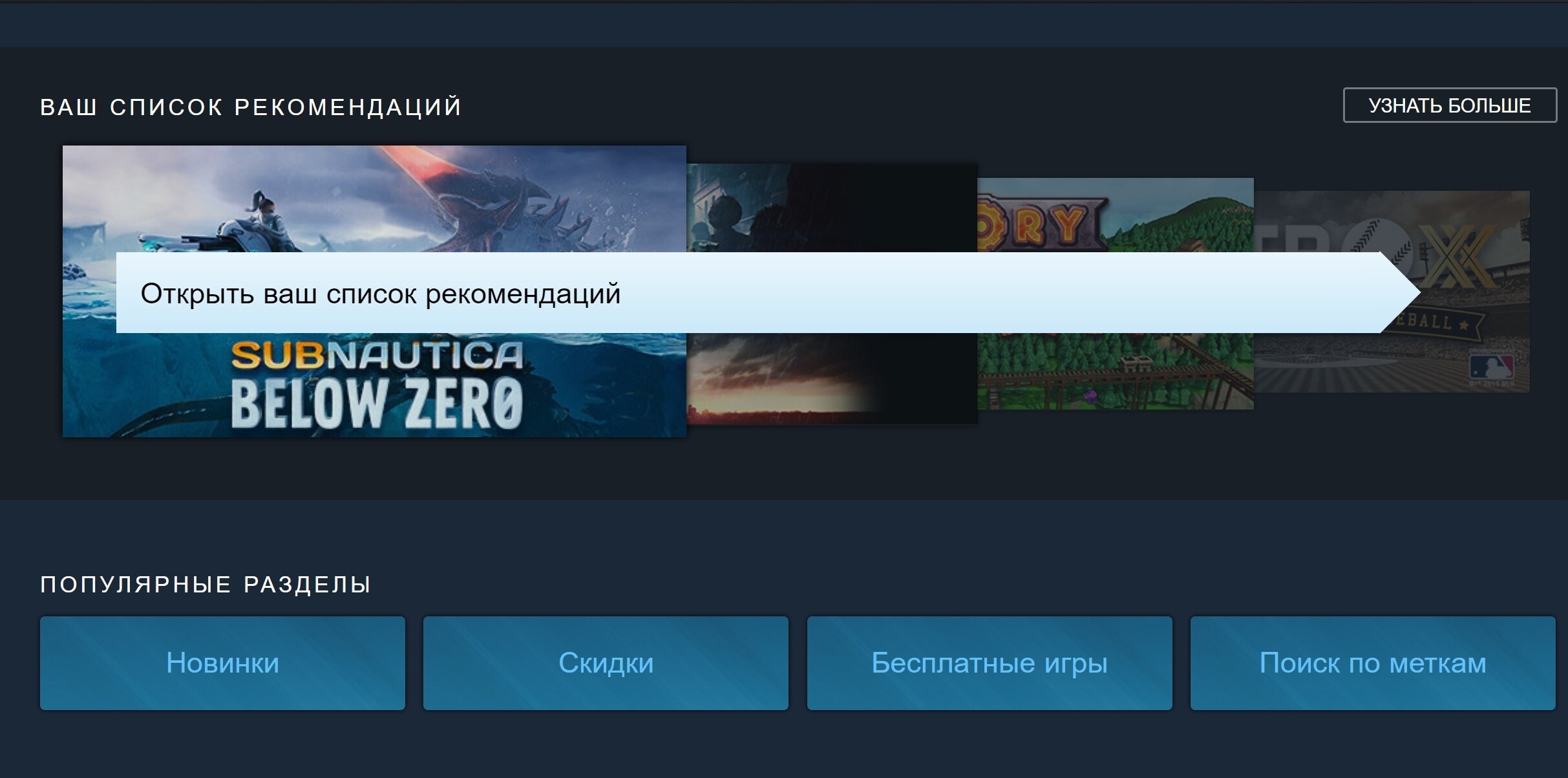 Реализация
За базу взята контентная фильтрация основанная на тегах, жанрах, описании и разработчиках.
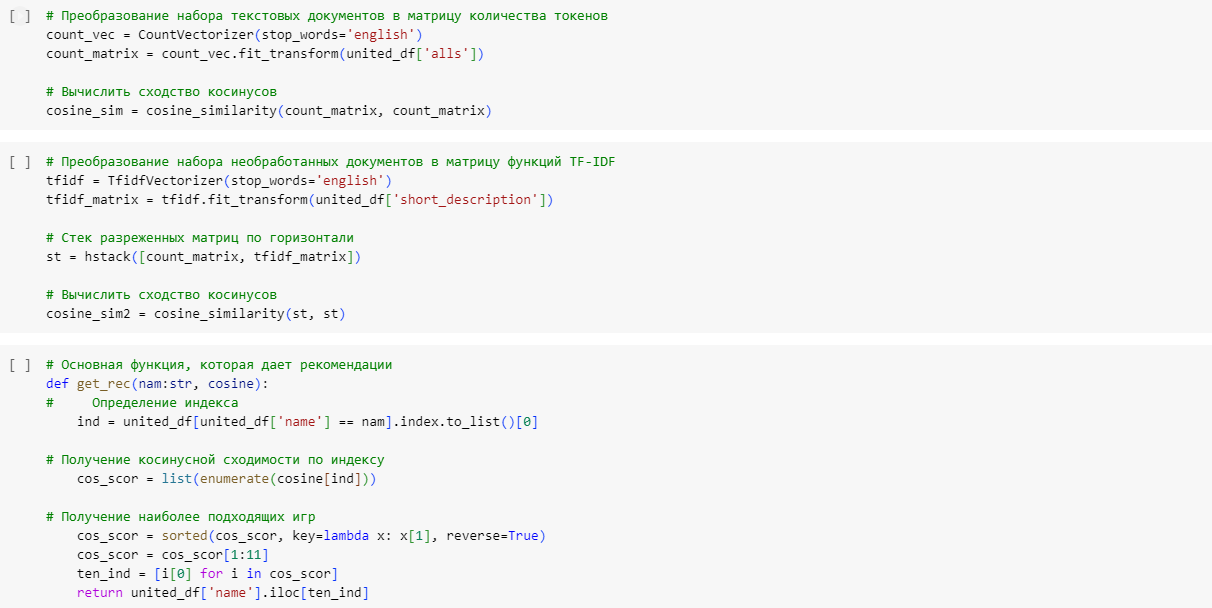 РЕЗУЛЬТАТ
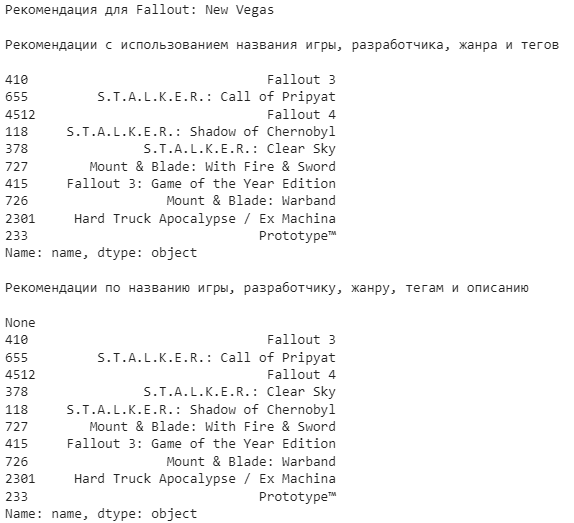 РЕСУРСЫ
1. Платформа vc.ru Рекомендательные системы: как помочь пользователю найти то, что ему нужно?/https://vc.ru/marketing/152926-rekomendatelnye-sistemy-kak-pomoch-polzovatelyu-nayti-to-chto-emu-nuzhno
2. Wang-Cheng Kang, Julian McAuley. Self-attentive sequential recommendation. ICDM, 2018
3. Maciej Kula. Metadata Embeddings for User and Item Cold-start Recommendations. RecSys 2015 
4. Apurva Pathak, Kshitiz Gupta, Julian McAuley. Generating and personalizing bundle recommendations on Steam. SIGIR, 2017 
5. Платформ dtf.ru / Как работает список рекомендаций в Steam / https://dtf.ru/gamedev/45595-kak-rabotaet-spisok-rekomendaciy-v-steam
СПАСИБО ЗА ВНИМАНИЕ